Unit1
Dream Homes
Grammar
WWW.PPT818.COM
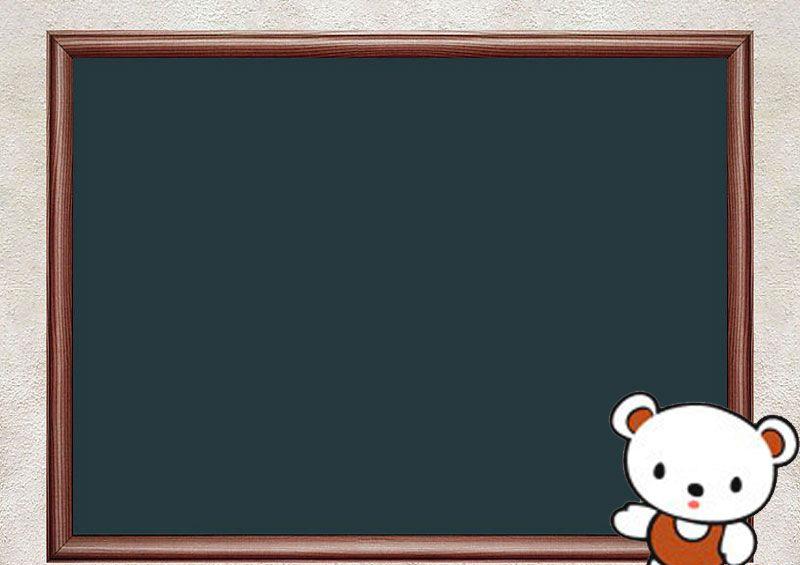 Cardinal numbers
We can meet and use numbers every day.
Give students some examples.
1- __________           2- ____________
3- __________           4-____________
5- __________           6- ____________
7- __________           8- ____________
9- __________           10- ____________
two
one
four
three
five
six
seven
eight
ten
nine
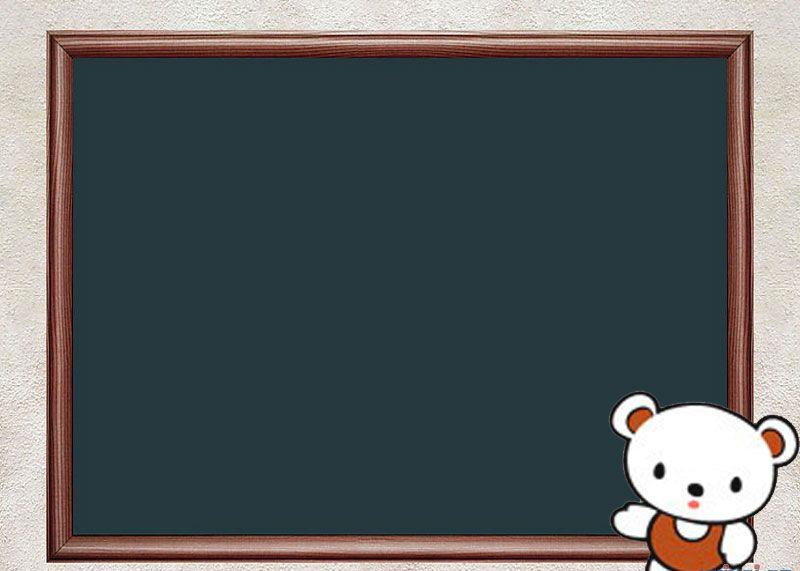 11- __________           12- ____________
13- __________           15-____________
18- __________           19- ____________
20- __________           30- ____________
40- __________           50- ____________
100- ___________    1,000- ____________
10,000- ____________________
100,000- _______________________
1,000,000- ______________
eleven
twelve
thirteen
fifteen
eighteen
nineteen
twenty
thirty
forty
fifty
one hundred
one thousand
ten thousand
one hundred thousand
one million
2,007=
     
     28,324=
   
 567,215=

5,778,125=
How do we say them
two thousand and seven
twenty-eight thousand, three hundred and twenty-four
five hundred and sixty-seven
thousand, two hundred and fifteen
five million, seven hundred and 
seventy-eight thousand, 
one hundred and twenty-five
How do we write them
1. one hundred and twenty-five
125
2. two thousand three hundred and eleven
2,311
3. ten thousand and eleven
10,011
4.one hundred thousand one hundred and two
100,102
5. Two million three hundred and two
2,000,302
6. nine hundred million eight thousand seven 
    hundred and eight
9,008,708
￥598.00
five hundred and ninety-eight
￥7,493.00
seven thousand, four hundred and ninety-three
￥ 422.00
four hundred and twenty-two
￥ 6,390.00
six thousand, three hundred and ninety
￥ 12,312.00
twelve thousand, three hundred and twelve
Can you read and write them?
five, five, five,  three,
two, nine, zero,  one
5553 2901

5558 6390

5554 3986

5552 0928

5556 7385

5557 2118
five, five, five,  eight,
six, three, nine,  zero
five, five, five,  four,
three, nine, eight,  six
five, five, five,  two,
zero, nine, two,  eight
five, five, five,  six,
seven, three, eight,  five
five, five, five,  seven,
two, one, one,  eight
Here are some years. Can you read and write them?
thirteen, twenty
1320
1546
1378
1785
1872
1999
2000
2007
fifteen, forty-six
thirteen, seventy-eight
seventeen, eighty-five
eighteen, seventy-two
nineteen, ninety-nine
two thousand
two thousand and seven
Ordinal numbers
Mr. Wu has two children. 
The first child is a boy. 
The second is a girl.
2. There are five floors 
in our teaching building.
Our classroom is on the third floor.
3. There are seven days in a week.
    Wednesday is the fourth day of a week.
    Thursday is the fifth day of a week.
ordinal number序数词
1 = one                  1st = first                       2 = two                  2nd = second                      3 = three                3rd = third                    4 = four                  4th = fourth                  5 = five                   5th = fifth                      6 = six                     6th = sixth                    7 = seven                7th = seventh               8 = eight                 8th = eighth                  9 = nine                  9th = ninth                 10 = ten                  10th = tenth
11 = eleven                    11th = eleventh            12 = twelve                    12th = twelfth                     13 = thirteen                 13th = thirteenth         14 = fourteen                14th =fourteenth          15 = fifteen                    15th = fifteenth             16 = sixteen                   16th =sixteenth              17 = seventeen               17th = seventeenth        18 = eighteen                 18th =eighteenth                     19 = nineteen                 19th =nineteenth          20 = twenty                     20th = twentieth            21 = twenty-one              21st = twenty-first       22 = twenty-two             22nd = twenty-second
30 = thirty          30th = thirtieth           40 = forty           40th = fortieth                     50 = fifty            50th = fiftieth              60 = sixty           60th =sixtieth              70= seventy       70th = seventieth             80 = eighty        80th =eightieth              90= ninety         90th = ninetieth
Can you read and write the following phrases?
① January the first
② the first of January
January 1

   February 2

    March 3

   April 4

   May 5
 
   June 6
① February the second
② the second of February
① March the third
② the third of March
① April the fourth
② the fourth of April
① May the fifth
② the fifth of May
① June the sixth
② the sixth of June
用所给词的适当形式填空.
first
He gets the                (one) in the English test
   this time.
2. Tom will come on the           (twelve) of this 
    month.
3. There are           days in a week. Saturday is 
    the                  day . (seven)
4. This is my             (three) time to come to NJ.
5. Mr. Green has            children. Tom is the 
    youngest. He is the               child. (nine)
6. He is the                          (twenty-one) League
     Member in our class.
twelfth
seven
seventh
third
nine
ninth
twenty-first
Translation
1. Tom是他家的第二孩子．
Tom is the second child in his family.
２. 六月五号是我的生日.
My birthday is on the fifth of June.
3. 这是我第三次在大海里游泳.
This is my third time to swim in the sea.
4. 他住在第二十二楼.
He lives on the twenty-second floor.
5. 他一周去图书馆一次.
He goes to the library once a week.
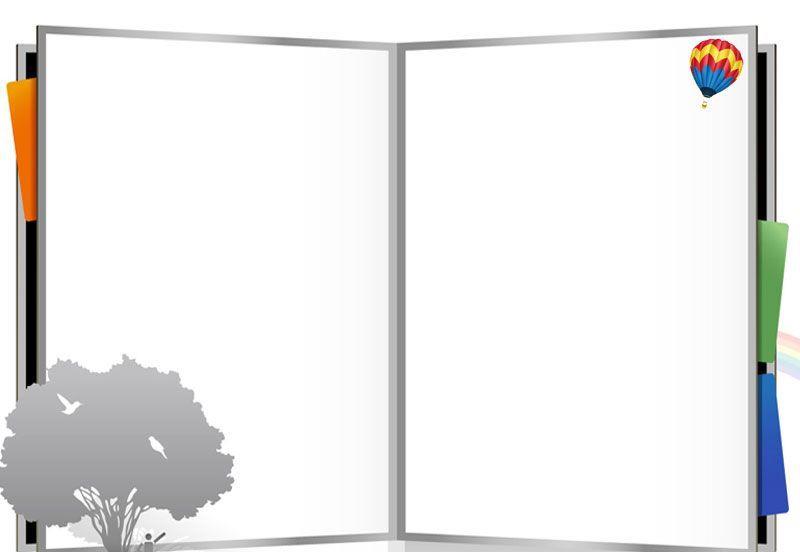 Homework:
1.背诵本节课生词。
2.听Reading部分磁带。
That’s all!
Thank you!